Geometria descrittiva dinamica
Indagine insiemistica sulla doppia proiezione ortogonale di Monge
RICERCA  E   DETERMINAZIONE  DEL  PIANO  PASSANTE  PER  UNA  RETTA  ED  UN PUNTO
  AD ESSA  NON  APPARTENENTE  IMPOSTATA  SUL  PARALLELISMO  TRA  DUE  RETTE
Esercizio n° 4 – Piano per una retta generica nel secondo diedro e punto nel quarto diedro non appartenente
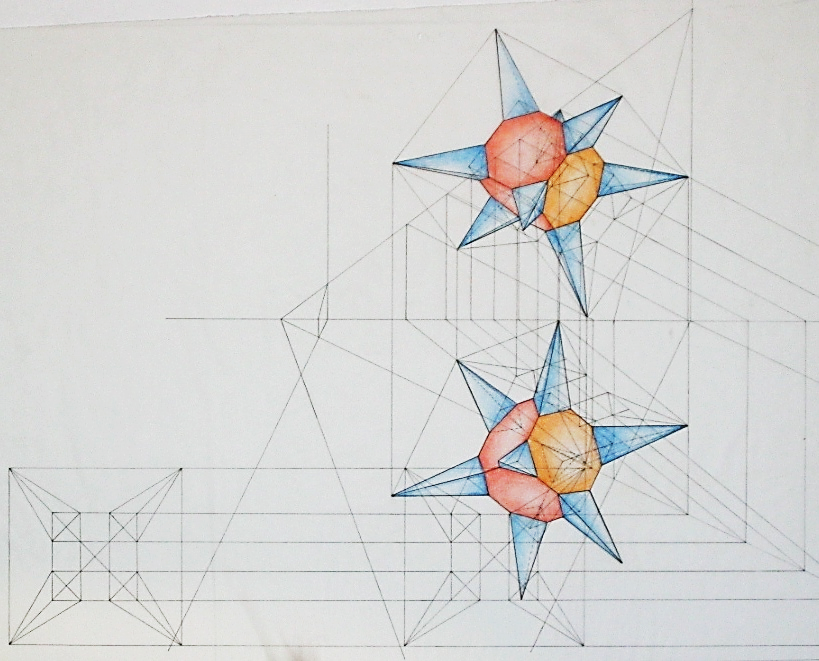 Il disegno di copertina
 è stato eseguito 
nell’a. s. 1992/93

da 
Pettinella Maria Cristina
della classe 5A

dell’Istituto Statale d’Arte «G. Mazara» di Sulmona


per la materia 
Teoria e applicazioni di Geometria Descrittiva 
del vecchio ordinamento

Insegnante:
 prof. Elio Fragassi
Indice
Dati geometrici del problema
1
Passaggio 1
2
Passaggio 2
3
Passaggio 3
4
Passaggio 4
5
6
Verifiche e risultato
Per accedere alle pagine selezionare il numero
Il materiale può essere riprodotto citando la fonte
Autore   Prof. Arch. Elio Fragassi
Torna a Indice
PIANO PASSANTE PER UNA RETTA ED UN PUNTO AD ESSA NON APPARTENENTE RISOLTO COME  PARALLELISMO TRA  RETTE
Dati del problema
Esemplificazione grafica della ricerca e definizione di un piano passante per una retta r nel secondo diedro ed un punto A nel quarto non appartenente alla retta
Dati la retta generica r nel II diedro ed il punto A(A’-A") non appartenente determinare per essi il piano a
r’
Siano assegnati una retta generica
 r(r’; r”;
 -T1r; T2r) nel secondo diedro
r”
r''
r
r
r
T
T
1
2
r'
-T1r
T2r
lt
ed un punto 
A(A’; -A") non appartenente alla retta, nel quarto diedro, con valore di aggetto e quota uguali
(A’ -A’’)
A"
A’
A’
A
-A”
Torna a Indice
PIANO PASSANTE PER UNA RETTA ED UN PUNTO AD ESSA NON APPARTENENTE RISOLTO COME  PARALLELISMO TRA  RETTE
Passaggio 1
Esemplificazione grafica della ricerca e definizione di un piano passante per una retta r nel secondo diedro ed un punto A nel quarto non appartenente alla retta
Dati la retta generica r nel II diedro ed il punto A(A’-A") non appartenente determinare per essi il piano a
Dati la retta generica r nel II diedro ed il punto A(A’-A") non appartenente determinare per essi il piano a
Passaggio 1- Si rappresentano le proiezioni di una retta s//r contenente il punto As(A’s’; A’’s’’)
Ricordiamo che per la legge del parallelismo due rette sono parallele se tali sono le rispettive proiezioni
r''
r''
r
r
r
r
T
T
T
T
1
1
2
2
r'
r'
Pertanto per il punto 
A(A’; -A”) non appartenente alla retta r si conducono le proiezioni della retta s//r, cioè tale che sia:
lt
lt
r’//s’A’
A"
A"
A’
A’
r//sA
s'
r’’//s’’-A’’
s''
Torna a Indice
PIANO PASSANTE PER UNA RETTA ED UN PUNTO AD ESSA NON APPARTENENTE RISOLTO COME  PARALLELISMO TRA  RETTE
Passaggio 2
Esemplificazione grafica della ricerca e definizione di un piano passante per una retta r nel secondo diedro ed un punto A nel quarto non appartenente alla retta
Dati la retta generica r nel II diedro ed il punto A(A’-A") non appartenente determinare per essi il piano a
Passaggio 1- Si rappresentano le proiezioni di una retta s//r contenente il punto As(A’s’; A’’s’’)
Passaggio 2- Per completare la rappresentazione della retta s si definiscono le tracce T1s e T2s
Per completare la rappresentazione descrittiva della retta s si definiscono anche le relative tracce. Quindi partendo dai piedi delle tracce (intersezioni delle proiezioni s’ ed s” con la lt) si definiscono le due tracce della retta s, T1s e T2s, che geometricamente sono punti reali per i quali passano le tracce del piano.
r''
r
s
r
s
T
T
T
T
1
1
2
2
r'
lt
A"
A’
-T2s  s’’
s'
s''
T1s  s’
Torna a Indice
PIANO PASSANTE PER UNA RETTA ED UN PUNTO AD ESSA NON APPARTENENTE RISOLTO COME  PARALLELISMO TRA  RETTE
Passaggio 3
Esemplificazione grafica della ricerca e definizione di un piano passante per una retta r nel secondo diedro ed un punto A nel quarto non appartenente alla retta
Dati la retta generica r nel II diedro ed il punto A(A’-A") non appartenente determinare per essi il piano a
Passaggio 1- Si rappresentano le proiezioni di una retta s//r contenente il punto As(A’s’; A’’s’’)
Passaggio 2- Per completare la rappresentazione della retta s si definiscono le tracce T1s e T2s
Determinate le tracce come punti reali della retta s  si collegano le due tracce prime delle rette r ed s per ottenere un segmento di retta che definisce la direzione della t1a su p1 e le due seconde tracce delle rette r ed s per ottenere un segmento di retta che determina la direzione della t2a su p2.
Passaggio 3- Collegando le corrispondenti tracce delle due rette si determinano due segmenti
r''
r
s
r
s
T
T
T
T
1
1
2
2
r'
lt
A"
A’
s'
s''
(-T1r) + T1s
T2r + (-T2s)
Torna a Indice
PIANO PASSANTE PER UNA RETTA ED UN PUNTO AD ESSA NON APPARTENENTE RISOLTO COME  PARALLELISMO TRA  RETTE
Passaggio 4
Esemplificazione grafica della ricerca e definizione di un piano passante per una retta r nel secondo diedro ed un punto A nel quarto non appartenente alla retta
Dati la retta generica r nel II diedro ed il punto A(A’-A") non appartenente determinare per essi il piano a
Passaggio 1- Si rappresentano le proiezioni di una retta s//r contenente il punto As(A’s’; A’’s’’)
Poiché le tracce del piano (t1a) e (t2a)  sono rette reali ottenute come:
Passaggio 2- Per completare la rappresentazione della retta s si definiscono le tracce T1s e T2s
Passaggio 3- Collegando le corrispondenti tracce delle due rette si determinano due segmenti
Passaggio 4- Estendendo i segmenti, così individuati, si definiscono le tracce t1a e t2a del piano cercato
r''
r
s
r
s
T
T
T
T
1
1
t2a
2
2
  
t1a=T1r
        
  
t2a=T2r
        
r'
estendendo i segmenti così ottenuti si fissano la tracce del piano a  come
lt
t2a
A"
A’
Punto unito
t1a
t1a
Nell’attraversare il diedro le due rette  si intersecano sulla lt nel medesimo punto detto punto unito
s'
s''
(-T1r) + T1s
T2r + (-T2s)
del piano cercato.
RICERCA E  DETERMINAZIONE  DEL  PIANO  PASSANTE  PER  UNA  RETTA  ED  UN PUNTO
  AD ESSA  NON  APPARTENENTE  IMPOSTATA  SUL  PARALLELISMO TRA  RETTE
Torna a Indice
Determinate le tracce rappresentative del piano e controllato che il loro punto d’intersezione sia un punto unito alla lt o un punto improprio, è necessario eseguire la verifica mediante la legge della contenenza/appartenenza che lega i tre elementi: la retta (r), il punto (P) e la retta (s) come esplicitato dal passo di verifica dell’algoritmo della formalizzazione generale
Verifica
a Ì [r // s Ì (P Ï r)]
Si verifica che il piano determinato contiene sia la retta r data sia la retta s che – a sua volta- contiene il punto P
(A Î s Î a)
(A Î a)
perché
Nel caso dell’ esercizio si può, quindi, asserire che:
Compiuta la verifica con esito positivo, si possono assumere le tracce del piano come gli elementi geometrici rappresentativi del piano passante per la retta assegnata r ed il punto AÏr.
Risultato
a Ì [r; (A Ï r)]
In questo caso dall’analisi delle tracce possiamo risalire alla tipologia del piano, passante per la retta e il punto non appartenente, che si caratterizza come “piano generico nel primo diedro” con le seguenti caratteristiche geometrico-descrittive
a (Ðp1 Ðp2)